السلام عليكم ورحمة الله وبركاته 
اهلا سهلا مرحبا بكم
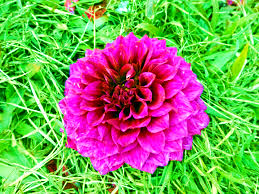 Md.Nur Hosen    01721035735
1/7/2021
التعارف للمعم
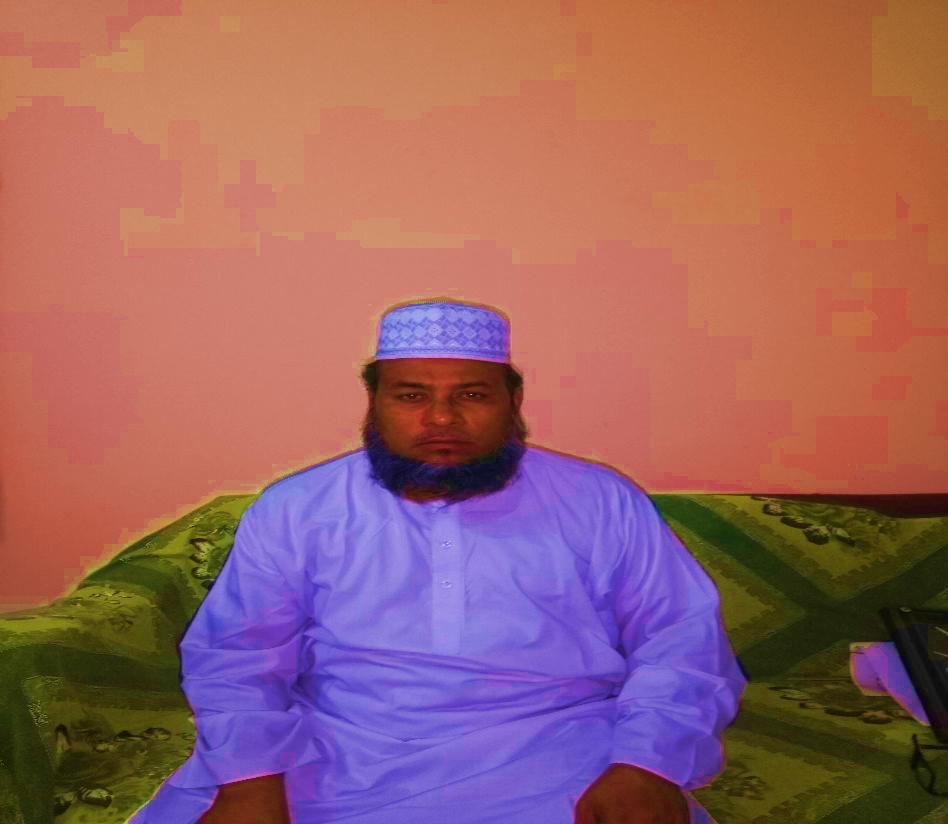 محمد : نور حسين
التعيين/المنصبي: المعلم المعين
المعهد : مدينة العلوم كامل مدرسة
المكتب البريد:  كاجلا
المحطة الشريطة : بواليا
المحافظة : راجشاهي
رقم الجوال : 01721035735
البريد الإلكترني : nurhosen51078@gmail.com
Md.Nur Hosen    01721035735
1/7/2021
التعارف للدرس
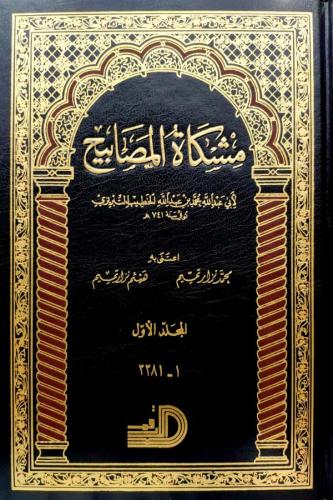 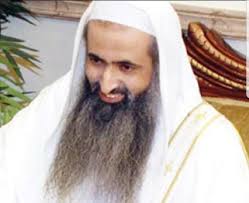 الشيخ ولى الدين (مماثلة)
Md.Nur Hosen    01721035735
1/7/2021
الكتاب الدرسي فيه الجزءان
المصابيح
مشكواة
امام محى السنة قامع البدعة ابومحمد حسين بن مسعود الفراء البغوى المولود ۴۳۵ھ المتوفى ۵۱۶ھ
الشيخ ولى الدين ابو عبد الله محمد بن عبد الله الخطيب التبريزى العمر الشافعى المولود والمتوفى ليس فيهما معلوم معتبرلكن المتوفى ۸۰۰ھ غالبا
Md.Nur Hosen    01721035735
1/7/2021
الفرق بين المشكواة والمصابيح
الفرق بينهما خمسة عشرفرقا غالبا هى مذكورة فى الذيل
*المصابيح :اسم الصحابي غير مذكور فيه قبل المتن وفى المشكواة مذكور ، مثلا عن عمر بن الخطاب رضى الله عنه
* المصابيح: ليس فيه مأخذ الحديث و فى المشكواة مذكور مثلا رواه مسلم 
*المصابيح: فيه العنوان للصحيحين من الصحاح وفى المشكواة الفصل الاول-
*المصابيح : فيه العنوان لغير المصابيح من الحسان وفى المشكواة الفصل الثانى-
* المصابيح: فى كل باب فصلان وفى المشكواة ثلاثة فصول غالبا-
*المصابيح: كان فيه الحديث المرفوع فقط وفى الفصل الثالث من المشكواة الحديث الموقوف والمقطوع-
*المصابيح: كان فيه الحديث المكرر وفى المشكواة حذف اياه-
*المصابيح: كان فيه بعض الحديث مكملا لكن فى المشكواة اختصربناء على المصلحات-
*المصابيح: كان فيه بعض الحديث مختصرا لكن فى المشكواة مكملا بناء على المصلحات-
*المصابيح: فيه الحكم على بعض الحديث بالغربات والضعف لكن ليس فيه بيان الوجه وفى المشكواة بين-
Md.Nur Hosen    01721035735
1/7/2021
تعارف الحديث
الجديث معناه اللغوى:  
وهو اسم جامد جمعه احاديث ،ماده ح- د- ث ، جنسه صحيح ، معناه ضد القديم ،القول،الوعظ ، القصص ،الخبر ،الجديد ، القرأن ، الخطبة 
الحديث معناه الاصطلاحى:
* قال صاحب ميزان الاخبار الحديث اعم من ان يكون قول الرسول (ﷺ) والصحابي والتابعى وتقريره
* قال العلماء الجمهور الحديث ما اضيف الى النيي(ﷺ) من قول اوفعل اوتقرير وكذالك يطلق على قول الصحابي والتابعي وفعلهم وتقريرهم 
* قال عبد الحق محدث دهلوى (ﷻ) الحديث يطلق على قول النبي(ﷺ) وفعله وتقريره 
* قال الحافظ ابن حجر عسقلنى (ﷻ) هو اقوال الرسول (ﷺ) وافعاله وتقاريره 
* قال حافظ سخاوى (ﷻ) فى فتح المغيث الحديث هو ما اضيف النبي (ﷺ) من قول اوفعل اوتقرير حتى الحركات والسكنات فى اليقظة والمنام
Md.Nur Hosen    01721035735
1/7/2021
موضوع علم الحديث
موضوع علم الحديث مطلقا ذات الرسول (ﷺ) من هو رسول الله صلى الله عليه وسلم 
وقال بعض العلماء موضوع الحديث اقوال النيي واقواله (ﷺ)
Md.Nur Hosen    01721035735
1/7/2021
غرض علم الحديث
معرفة ادلة الاحكام والعقائد للعمل بها ، الفوز بسعادة الدارين
Md.Nur Hosen    01721035735
1/7/2021
اقسام  علم الحديث
علم اصول الحديث
علم دراية الحديث
علم رواية الحديث
Md.Nur Hosen    01721035735
1/7/2021
تعريف علم روايه الحديث
هو علم يبحث فيه اقوال الرسول وافعاله واحواله وتقريره وصفاته باعتبار اتصال السند وانقطاعه وكذا الصحابي والتابعي
موضوعه
المرويات والرواية من حيث الاتصال والانقطاع
غرضه
معرفة اقسام سند الاحاديث والاحكام والاداب من نقل الرواية باعتبار الاتصال والانقطاع
Md.Nur Hosen    01721035735
1/7/2021
تعريف علم دراية الحديث
هوعلم يتعرف به انواع الرواية واحكامها وشروط الرواية واصناف المرويات واستخراج معانيها
موضوعه
غرضه
السند والمتن
المعرفة عن مفبول الحديث والمردود
Md.Nur Hosen    01721035735
1/7/2021
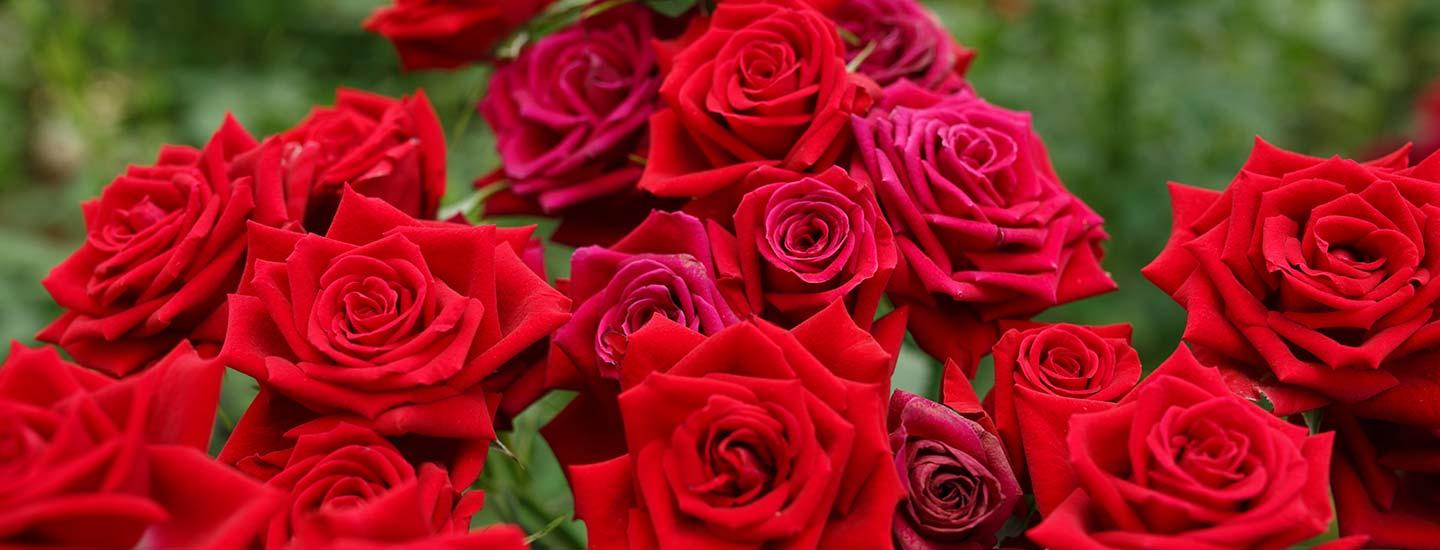 شكرا لكم بحسن تعاونكم
Md.Nur Hosen    01721035735
1/7/2021